Example
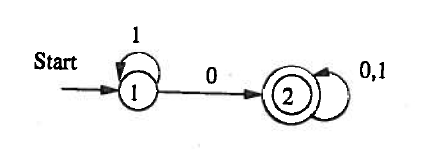 Substitution
Simplified
Substitution
Simplified
Example
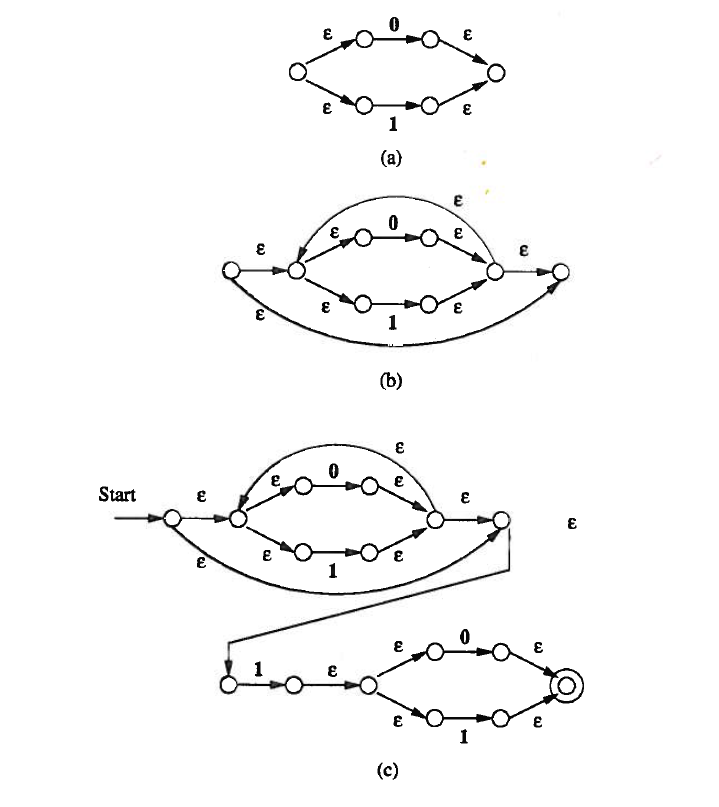